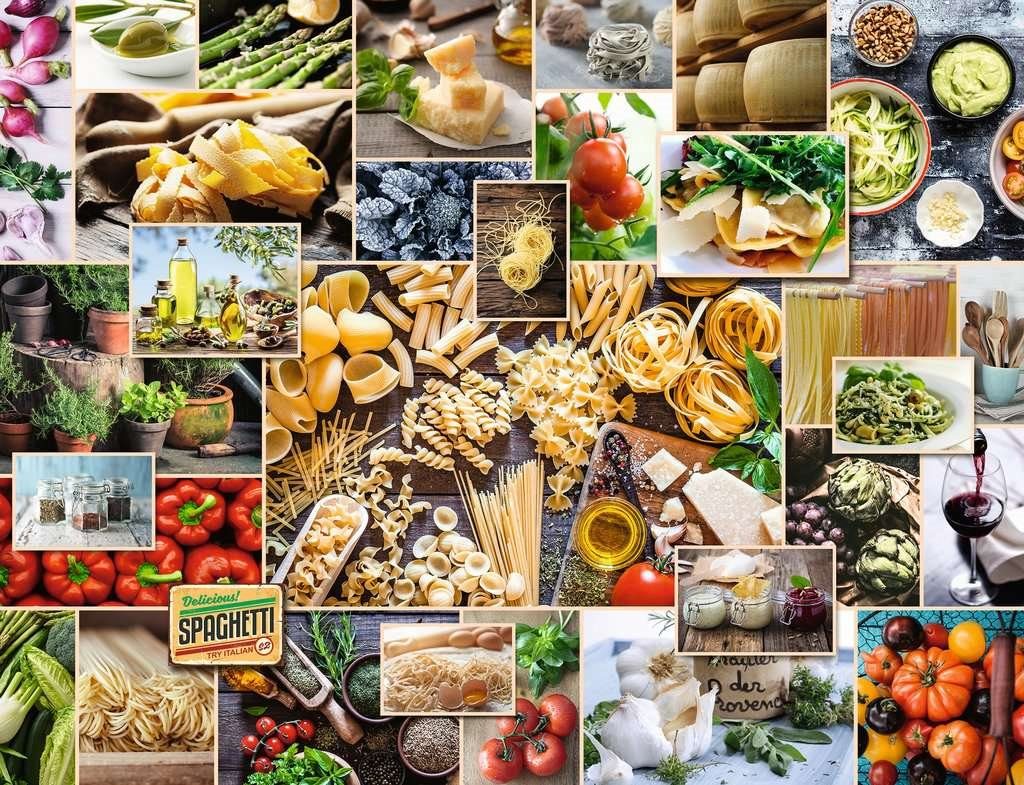 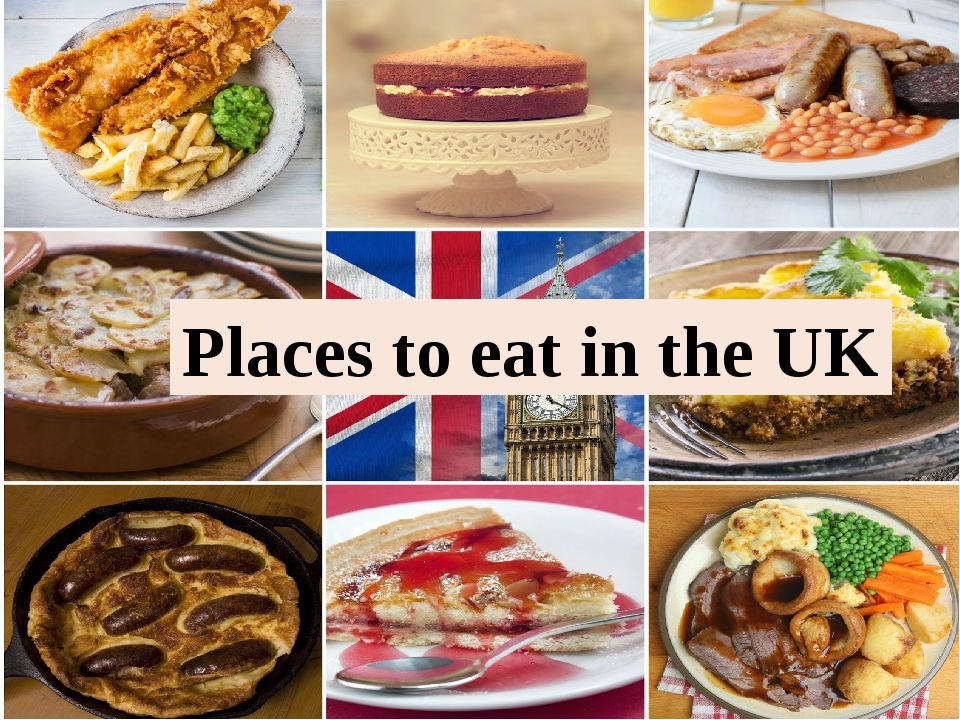 LET’S HAVE A REST!Look left, right Look up, look down  Look around.  Look at your nose  Look at that rose  Close your eyes  Open, wink and smile.
1. Both the British & tourists enjoy eating there.2. Business people have dinners there.3. They are busy mostly at lunchtime.4. You can eat food from many different countries there.5. You can find them all around Britain.
Find the names of…
Find the names of…
And what place would you choose to eat out at when in the UK?I would choose _______
Today at the lesson I learned ….
Home task
SB p. 91 ex 5
You are great!
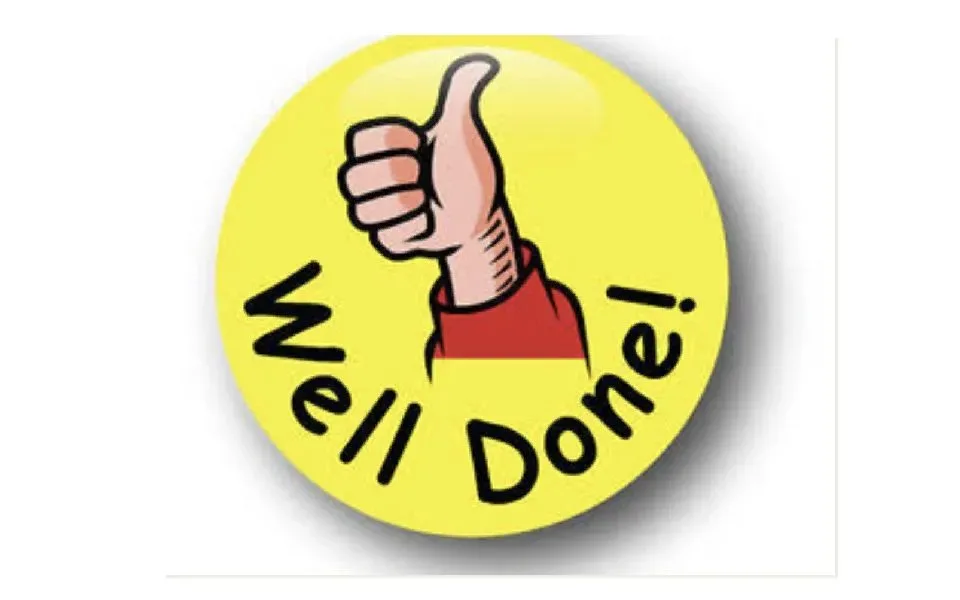